Summer Fun: Introduction to 2D Game Development
Kelvin Sung, 宋賢清
Computing and Software Systems
University of Washington Bothell
Summer 2023
[Speaker Notes: Poll]
Reminder
Begin recording

You must check in
Type your name in Chat (in Chinese is fine)

Make sure to mute yourself
Unless you have questions(which are welcomed!)
You are welcome to share video
But not compulsory
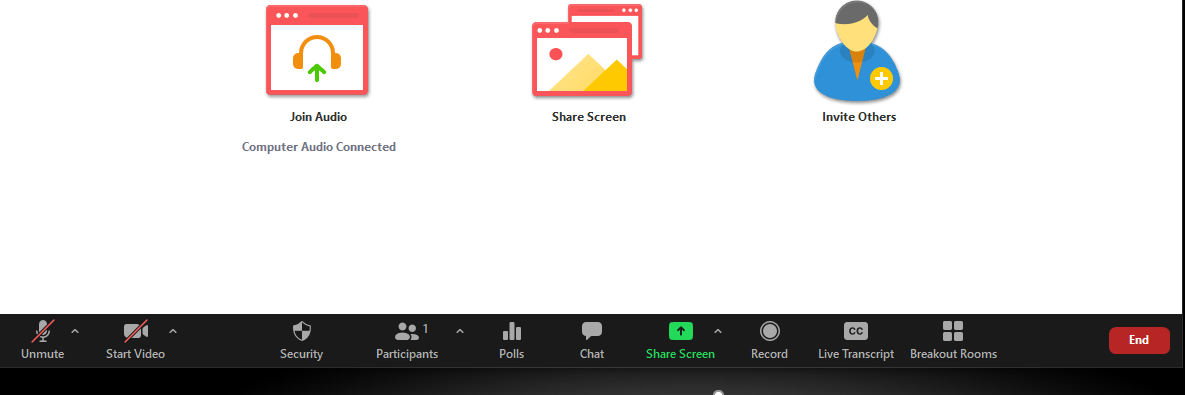 Technology … Zoom
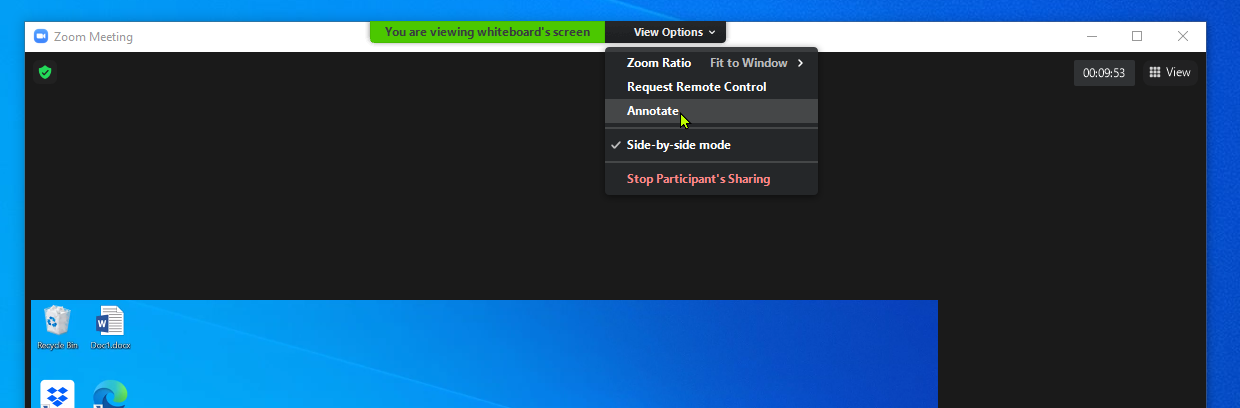 How to annotate
Change draw color
Change draw size


Now annotate on this slide by drawing a check mark in your favorate color:
It’s OK … I can clear everything!
Suggestion on asking question (you can simply un-mute and ask!), or … 
Type in your questions in Chat (Chinese is ok), and 
Write/Annotate a “Q” on share screen (Anywhere is fine) so that I won’t miss your question
How to exit from annotation
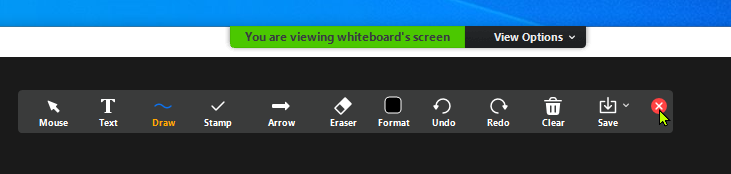 √
[Speaker Notes: DEMO how to ask question: Type I question and write “Q”

我的问题是怎么推出 annotate?]
Most Importantly: You?
华中农业大学 
华中科技大学 
南方科技大学  
电子科技大学 
西安交通大学
北京邮电大学
上海交通大学
温州肯恩大学
哈尔滨工程大学  
宁波诺丁汉大学
西安交通-Liverpool 大学
中国科学技术大学
哈尔滨工业大学（深圳）
SRM University Ramapuram
The University of Auckland
四川大学  
南昌大学 
山东大学 
香港大学 
浙江大学
Did I miss anyone?
Put a mark (annotate) besides your school, or write your school’s name if I missed you!
[Speaker Notes: Learn how to annotate: put a dot or circle your school, or write your school if not here]
Most Importantly: You?
Where are we from what language do we speak?
中国 中文 (普通话)
Anything other languages? Hindi? Bengali?
Me: University of Washington Bothell: 华盛顿大学  (华大) Bothell分校
Do not confuse with the UW Seattle Campus
Countries: China (Taiwan), Singapore, Canada, US  [中国(台灣), 新加坡, 加拿大, 美国]
Languages: 
A little Chinese [一点儿普通话，一点儿广东话]
A little English [一点儿英语]
Second Most Important: WHY?
Why are you here?
For fun?  … FUN? heard of Beaches? Or Swimming Pools?
To learn? 
WHAT do you want to learn?
Singapore culture?
English?
Videogames development and something about game engine?
Software development?
How other cultures teach and learn?
[Speaker Notes: Why poll]
A Word about Culture:
HELP ME: Take charge of your learning Actively!
Single most important responsibility as a student: Ask me questions!! 
YES I mean during class, interrupt me and ask any questions you may have!
!!PLEASE!!
Answer my questions in class, unmute and answer, or type in Chat
Stop me:
When I go too fast!
When I teach things you already know!
Guide me!
You and I: we are here to have fun! 
Let’s learn together!
Third Most Important: your background
Programming Languages
C++? C#? Java? PHP? Ruby?
Foundational computer science background?
Object Oriented Programming? Data structures? Operating Systems? 
Graphics User Interface (GUI) Programming? 
Swing? WPF?
Computer Graphics?
D3D? OpenGL? WebGL?
[Speaker Notes: Programming Languages poll
Background poll]
your background: my expectations/Hope
Programming Languages … one of
C++    C#    Java    Python
Foundational computer science background?
YES: Object Oriented Programming and Data structures 
A little or not much: Operating Systems? 
GUI and Computer Graphics?
A little or not much
LET ME KNOW if you have very different background for the above
A Word about me …
Kelvin Sung, Shandong-ese from Taiwan province	宋賢清, 台灣省山東青島人，
Born in Taiwan, been back to Shandong … 	台灣出生，到過山東，沒去過青島 
Grew up in Singapore (since I was 6)	在新加坡长大
Education: in US since 16
BS in EE: University of Wisconsin-Madison
MS, PHD in CS: University of Illinois at Urbana-Champaign
Experience and Areas of Research
Computer graphics: image synthesis
Maya Renderer: one of the chief designers
More recently: Video games for non-entertainment purposes, remote AR/VR collaboration
Summary of you and I
Your motivations match the goals of this class
Learn/apply knowledge
Teaching and Learning from a different culture
Fun
You have proper backgrounds
Programming languages, technical background (OO + data structures)
You know a little about who I am

We are well-positioned to begin!
Now this class:
2D Videogame Development
Why limit to 2D? 
What is the difference between building a game and other software systems?
We will learn …
The fundamental tool for building a videogame: the game engine
Conceptual and programming model of a game engine and game objects
Essentials of videogames
Fun, the world, UI, behavior, interaction (rigid bodies), effects (illumination, particle systems)
Fundamentals of building a game
Presentation of idea, prototypes to demo feasibility, vertical slice to sell the idea, and, PLAY TESTS
Build a game!
[Speaker Notes: 2D only: because of time limit. Learning in steps, learn the tools, know how to build, understand the challenges, then, increase the tool complexities to 3D, so, next class.

Games: subjectivity, an Art for others, TESTs + Feedback   (Engaging your players in activities)]
THIS CLASS
Part I (28th May 2023): 
I want to:  … teach …
elementary topics
You want to: … learn …
about yourself, your interests
Part II (July 2023): 
We want to: 
Build the best game ever
THIS CLASS
My style
Fast pace
Passionate
Work hard with everyone in class
You want to decide, if 
you want to learn with me, or 
You are able to learn from me
Part I (28th May 2023): 
I want to:  … teach …
elementary topics
You want to: … learn …
about yourself, your interests
Part II (July 2023): 
We want to: 
Build the best game ever
Part I (28th May): Game Engine and Game Components
Learn: Intro + Environment + Game Engine + a little about Programming Model
Assignment: due 11pm on Tuesday 30th May
Short Quiz: on the Game Engine (should take 10-20 minutes)
Quiz on Canvas to be open after today’s class.
Small Coding Exercise: Exercise 1 (should take about an hour) 
Submit to Canvas
Submit: EXE build + Source Code
If you don’t practice, you won’t learn, really!
Very short turnaround! Gives you some sense of the pace for Part II
Part II (July 2023): Build an Awesome Game
Meetings: Every day at 9:00am, until we are done.
Exception:  14 July (Friday): 8-11am class time
Top priorities in the first 3 to 4 days: 
Mastery of game engine  + Familiarity with real-time interactive applications + Form Teams!! 
Intro to yourself and your interests for forming groups e.g., Student-1 (good coverage), Student-2 (simplicity), Student-3 (the art!)
Learn:
Learn: Game Objects, Camera, UI, Game Manager, Effects, Autonomous Behaviors (AI)
Practice: a simple interactive application (individual), a simple game (group project)
Last 10 days: Final Project Development and Progress Demo
How to brainstorm + what is a fun game
Presentation: Your final game proposal
Presentation: Game prototype demo
Presentation + Everyone plays everyone else’s games: Alpha game playtest
Presentation + Everyone plays everyone else’s games: Beta game playtest
Presentation + Whole class plays!
How you Will be Evaluated
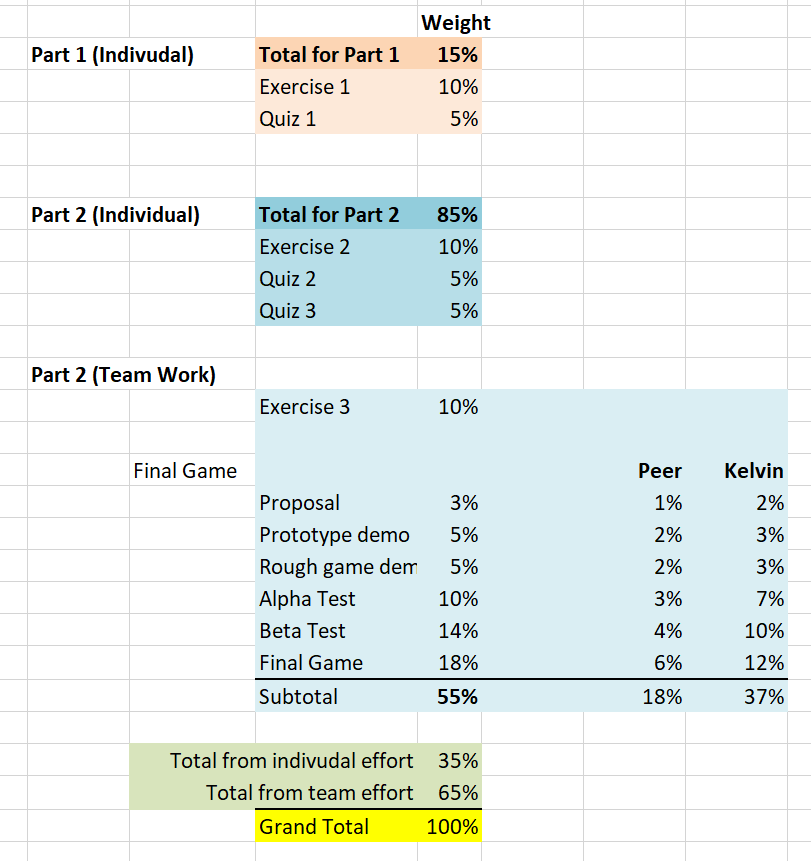 While Taking this class …
Learning:  
Fun: design, program, debug, play videogames, compete(?)
Less fun: no time to sleep, deadlines, compete(?)
Not much time to:
Shop, hike, explore, swim, chat
Team work: 
about yourself, and 
who you want to work with
Teaching and Learning
I teach based on: 
Showing and demonstrating examples (ppts when appropriate)
Referring to lecture notes explaining the examples
Receiving questions/comments from you!!
You are responsible to learn by:
Following the examples in class [ASK questions]
Understanding the concepts behind the examples
Practicing and reviewing the concepts/skills by hands-on exercises
Remember to ask questions: 
Unmute and speak!
Type in Chat and annotate “Q” (anywhere)
Questions?
My questions for you: … so far in our class …
	What have you learned? 
	What is the single most important thing you have learned?
… Let us begin …
https://myuwbclasses.github.io/IntroGameDevelopment/